Advancing robotic surgery
Contents
Who We Are
What We Do
Comprehensive Assessments
Advanced Program Development
Precision Marketing
Conclusion
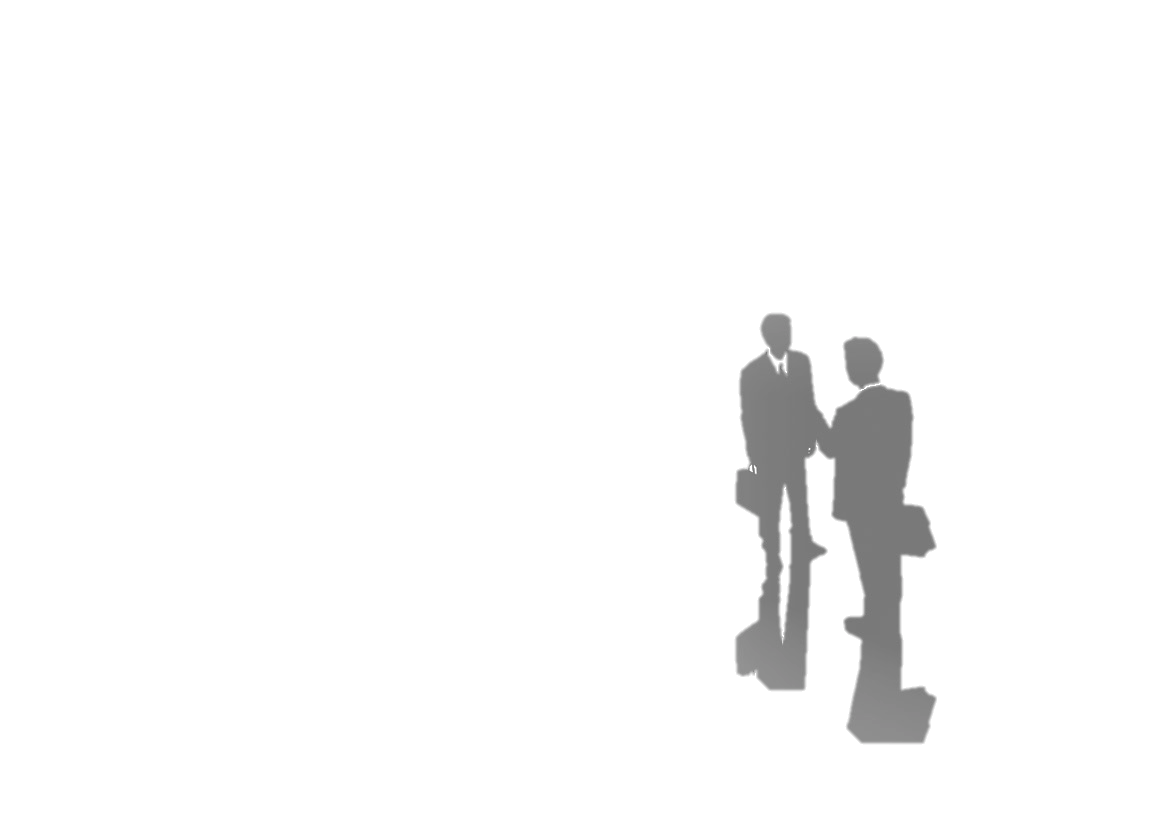 Who We Are
MIS specializes in surgical robotics consulting with a focus on cardiovascular and thoracic surgery at the strategic and clinical operations level
MIS utilizes business intelligence at the strategic and clinical operations levels for precision marketing strategies and clinical operations analysis
MIS is dedicated to providing proven solutions for building successful advanced robotic surgery programs.
35 years experience in minimally invasive surgery focusing on solution-based selling
11 years of robotic cardiovascular and thoracic surgery consultative experience
Veteran Owned Small Business
[Speaker Notes: Canada 1,100 hospitals 45 Billion in revenue……Currently 1100 robots worldwide
2/3 hospitals smaller than 100 beds…..Only approx 350 hospitals with greater than 100 beds]
How do we develop successful Advanced Robotic Surgery programs?
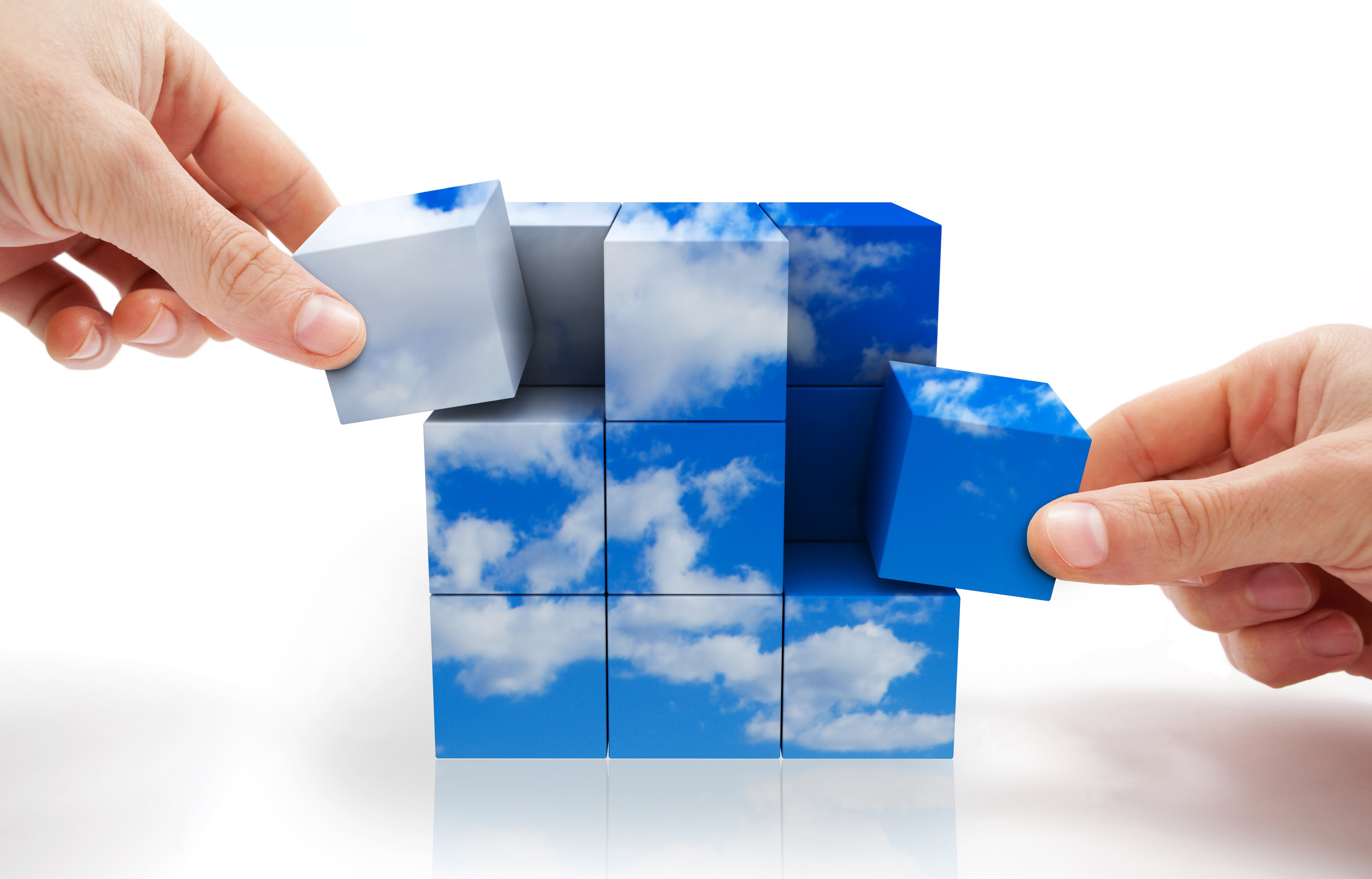 Client Success Process
Comprehensive Assessment
The assessment helps us determine the right program and price value for our clients.  
Executive Assessment
Discover current  strategic objectives and initiatives
Clinical Assessment
Discover current capabilities
Market Assessment
Internal Markets
External Markets
Target Markets
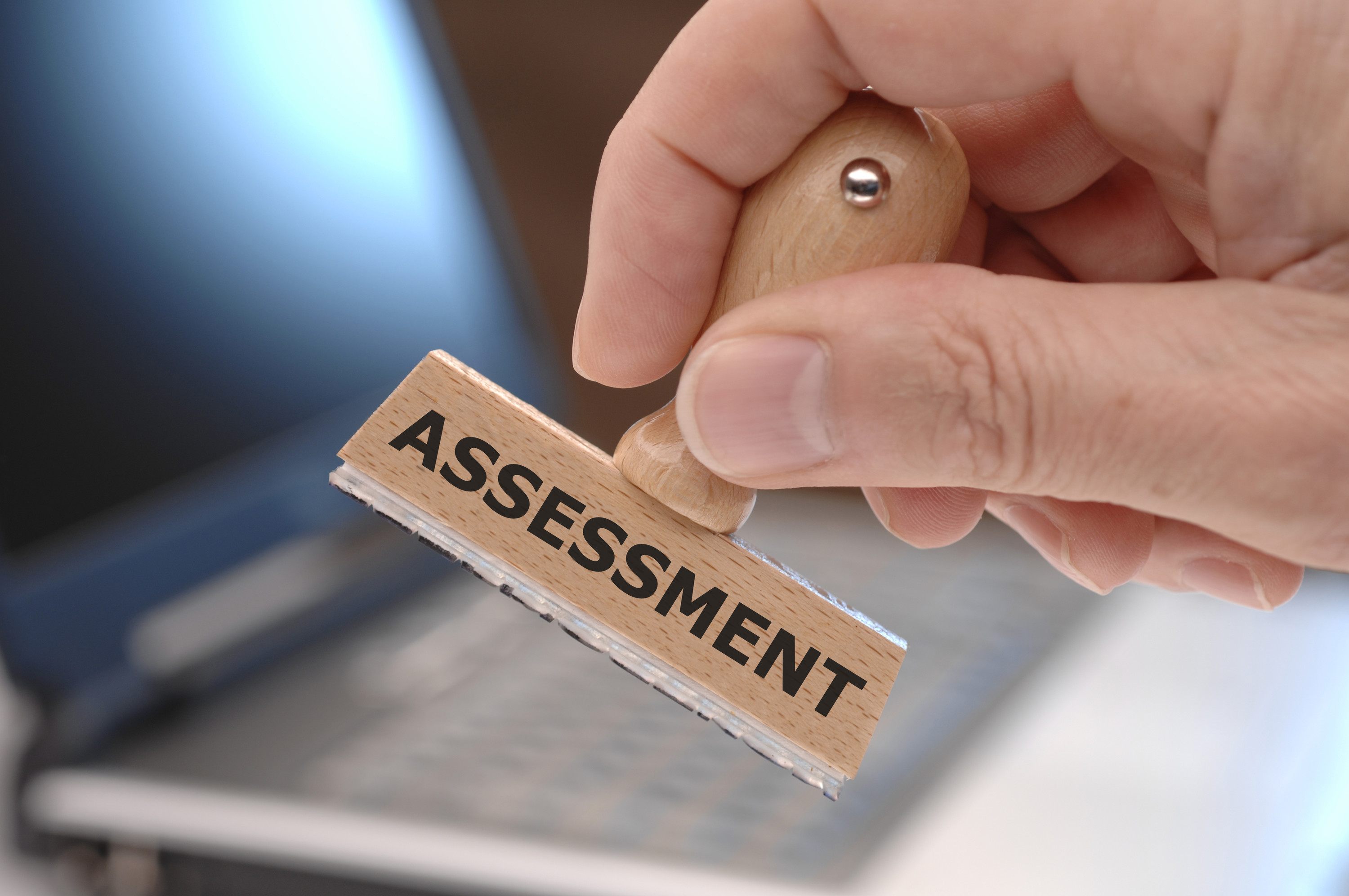 Executive Assessment
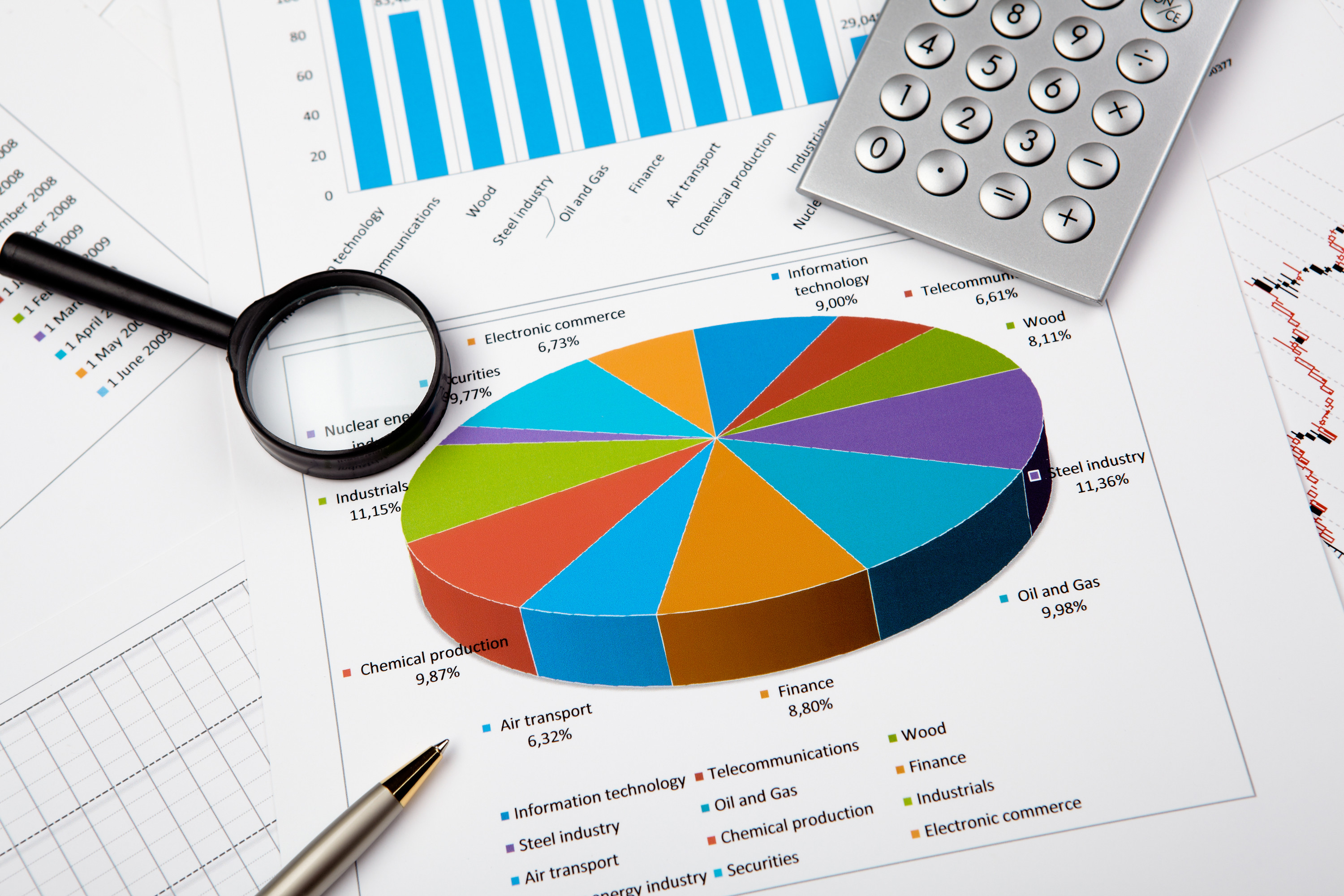 Clinical Assessment
Market Assessment Overview
1: KPI – Key Performance Indicators
2: LOS – Length of Stay
CV Initiative Alignment with MIS
Client CV Initiative Alignment
After the assessment, we align our expertise to the client’s initiatives
This alignment ensures that our clients know we are focused on their objectives
Client – MIS Synchronization Matrix
1 Pullthrough, skill sustainment, and team development procedures. Can be performed on patients that would normally get a sternotomy due to body habitus etc..
2 For teams already trained. New teams must follow the manufacturer’s clinical pathway.
3 Procedure developed. Manufacturer supporting only a couple teams at this stage. More instrumentation required.
Client – MIS Synchronization Matrix
Target Higher Reimbursing Procedures
More profitable for hospital
Increasing Difficulty
Less profitable for hospital
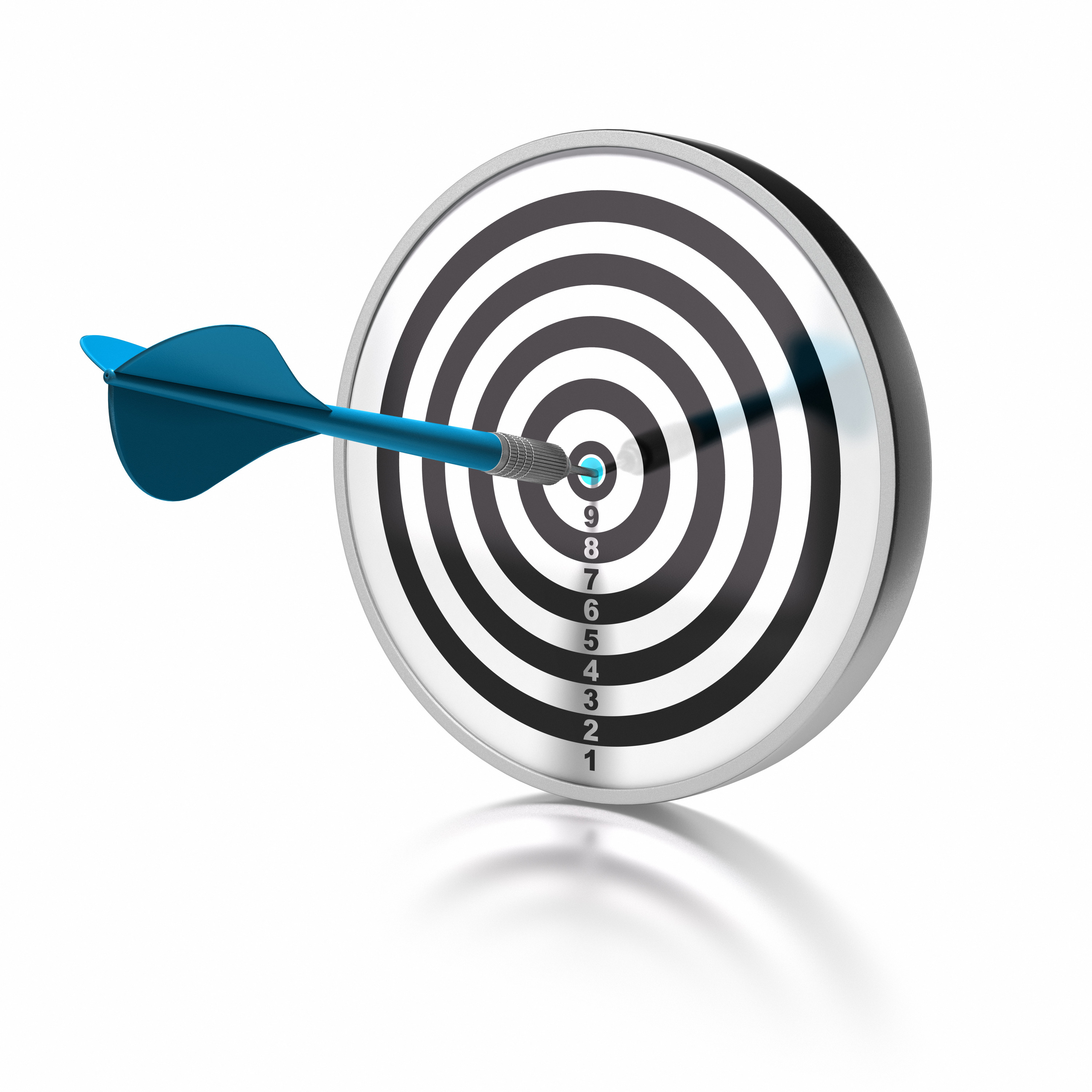 Increasing Reimbursement
Advanced Program Development Overview
High Density Training
High Density Training
We create customized checklists for clinical team members based on our experience and established best practices 
We provide: Full Length, Best Practice, and Short Videos by established experts
Results
Shorter learning curve for each member
Significantly increased probability of program success
Decreased risk
Learning Curves
Team Autonomy: Range (Days)
Ranges: Teams with minimally invasive surgery vs. teams with no minimally invasive surgery experience.
Business Intelligence
Working with PotentiaMED, we are able to bring the power of business intelligence to you.
Analytics that yields actionable data
Dashboard access at executive, administrative and clinical levels
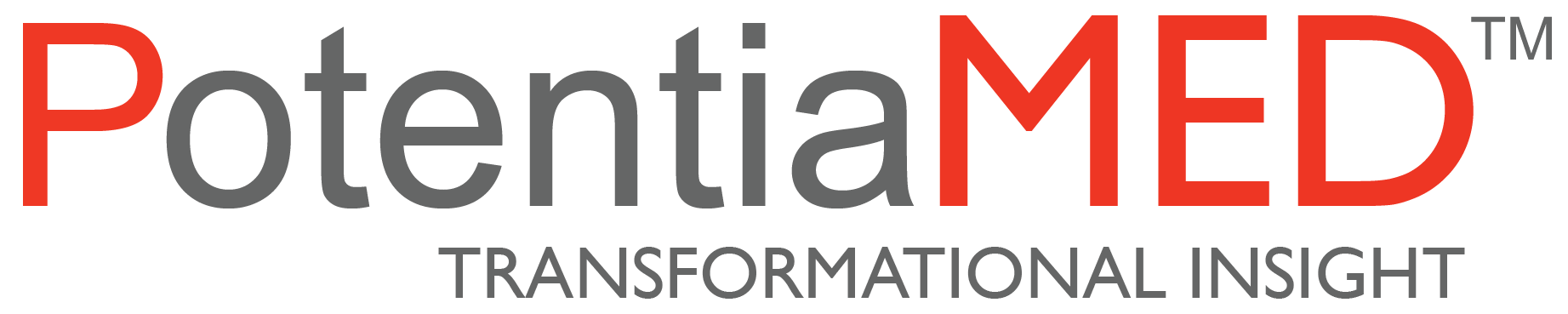 Executive Dashboards
View executive-level CV service line data
Top line growth
Bottom line growth
Cost savings
Admission trends
Referral market trends
Population trends
Strategic analysis of the competition
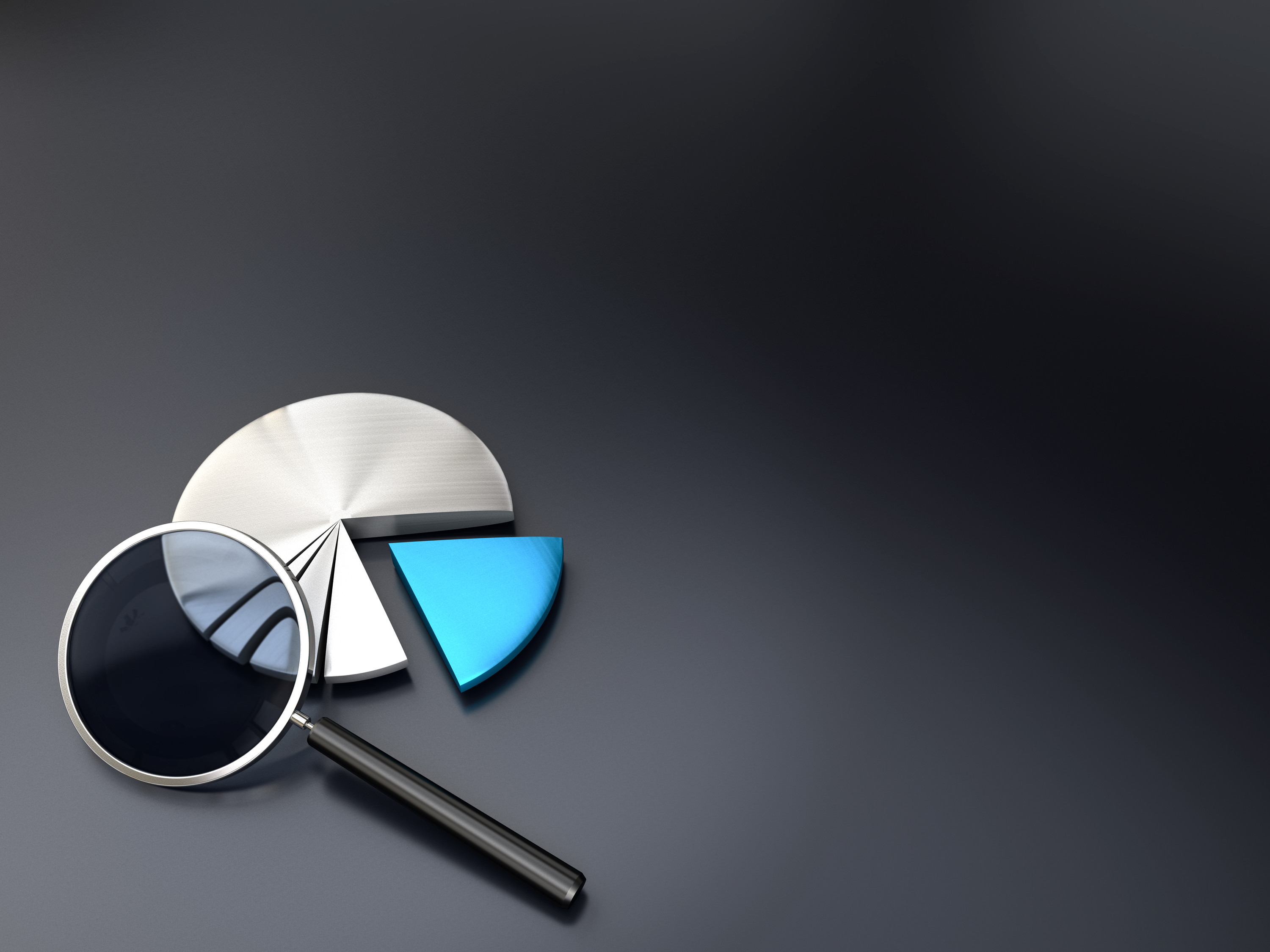 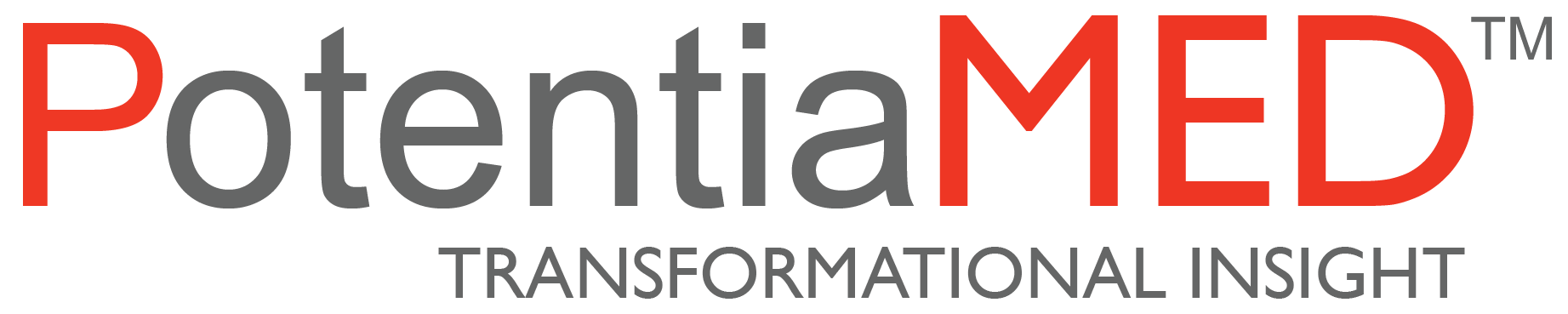 Example Executive Dashboard
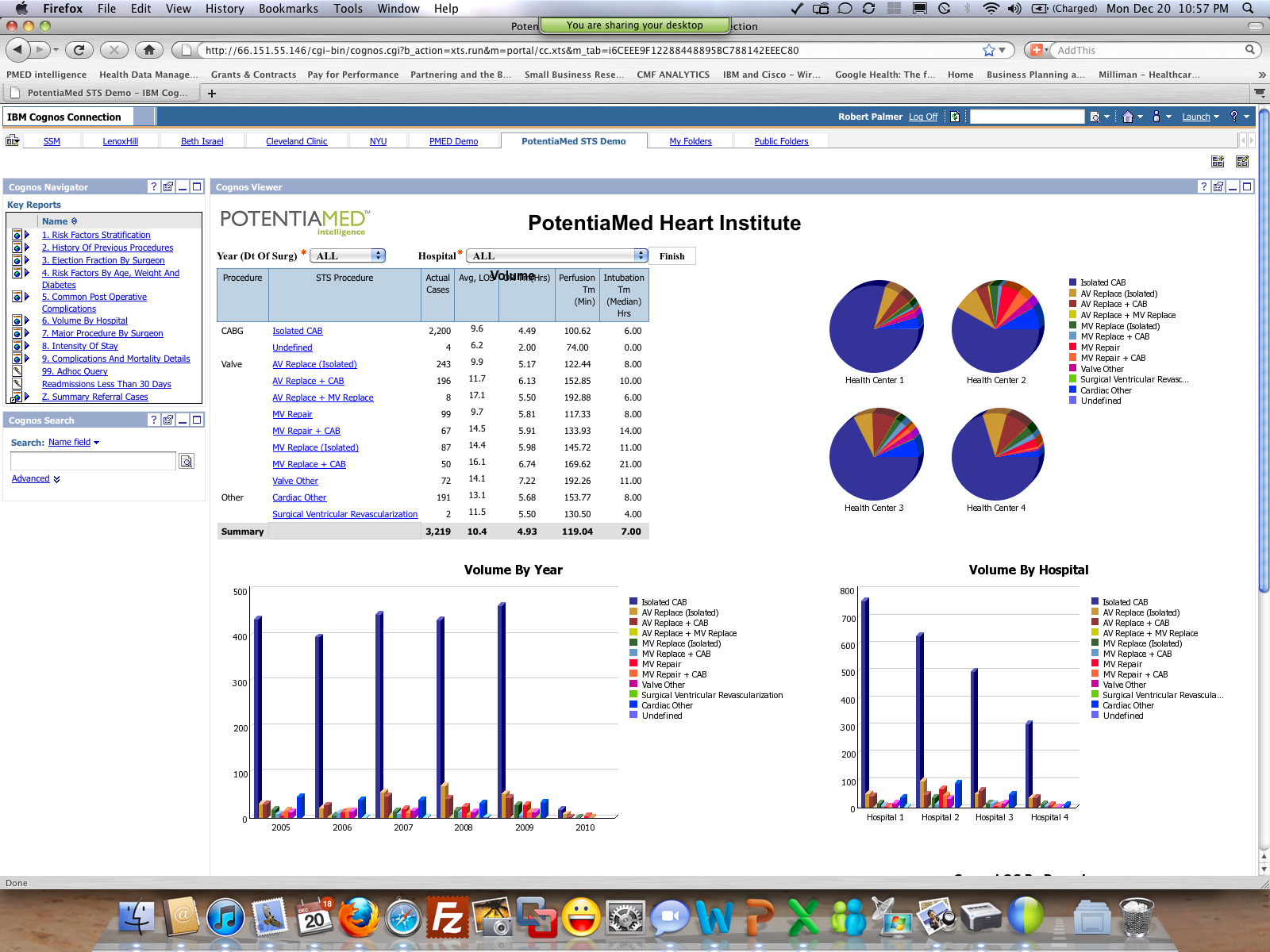 PMED
  intelligence
[Speaker Notes: An example of a hospital dashboard, this from our IBM Global Solutions Center in Dallas, where customers can see Cognos and health analytics solutions within a live demonstration environment]
Example Executive Dashboard
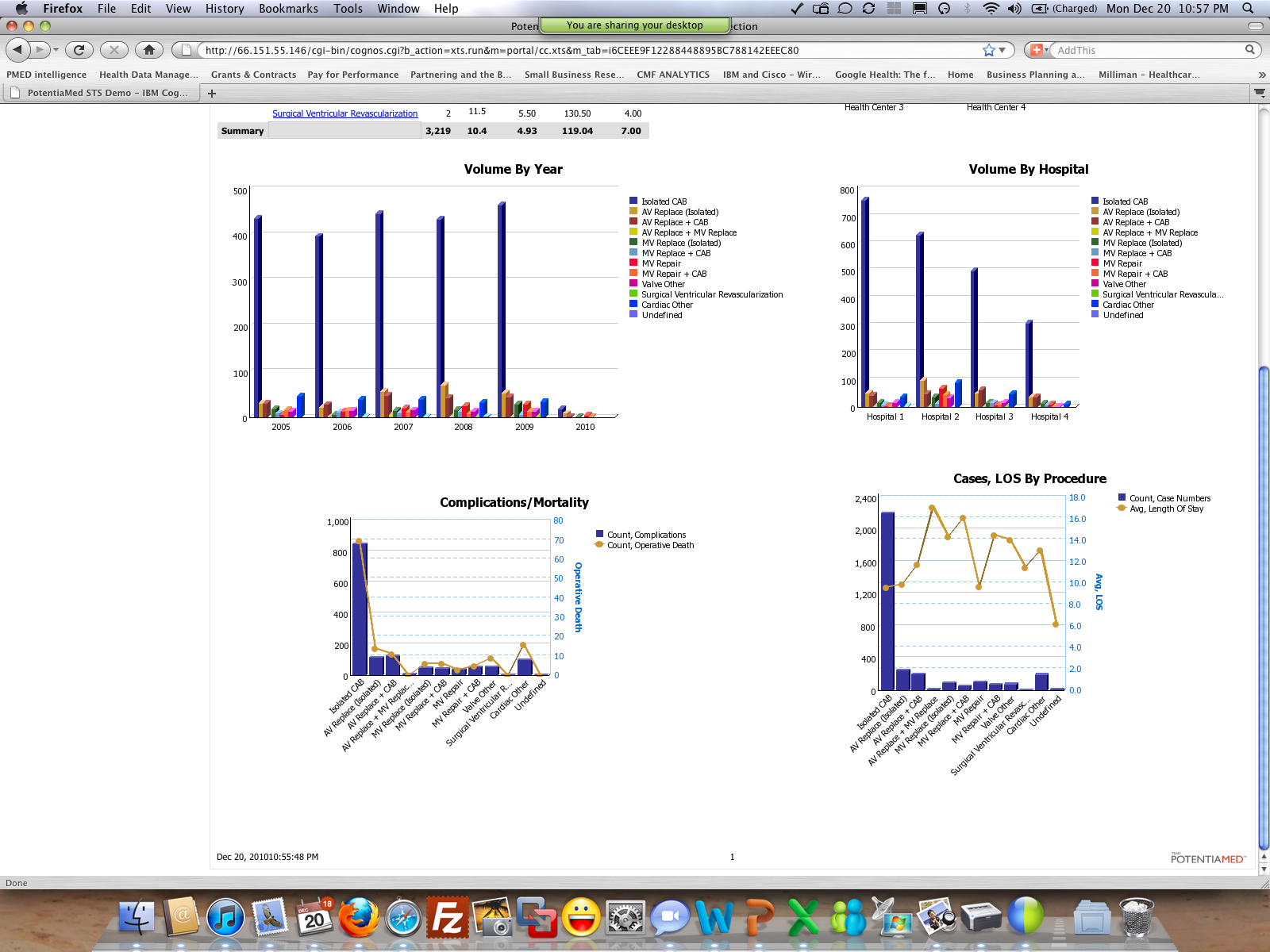 PMED
  intelligence
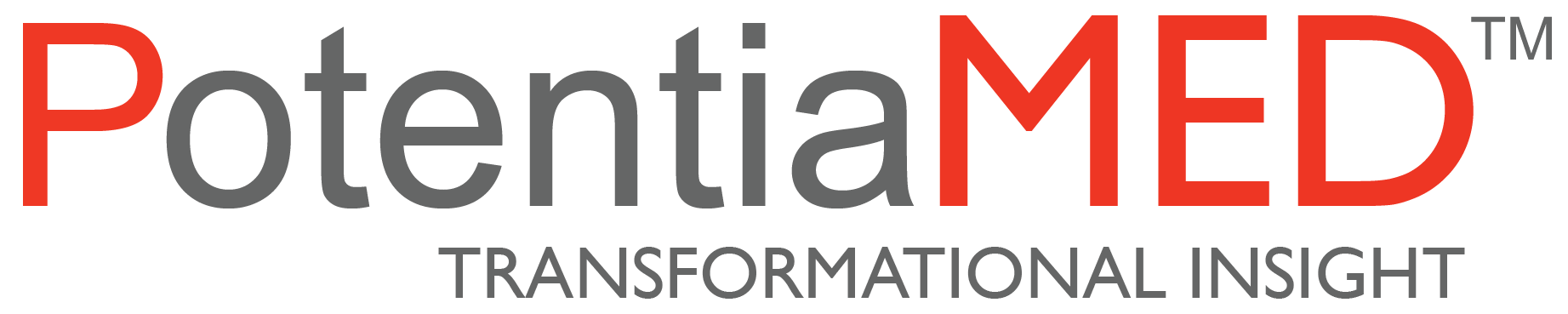 [Speaker Notes: An example of a hospital dashboard, this from our IBM Global Solutions Center in Dallas, where customers can see Cognos and health analytics solutions within a live demonstration environment]
Example Executive Dashboard
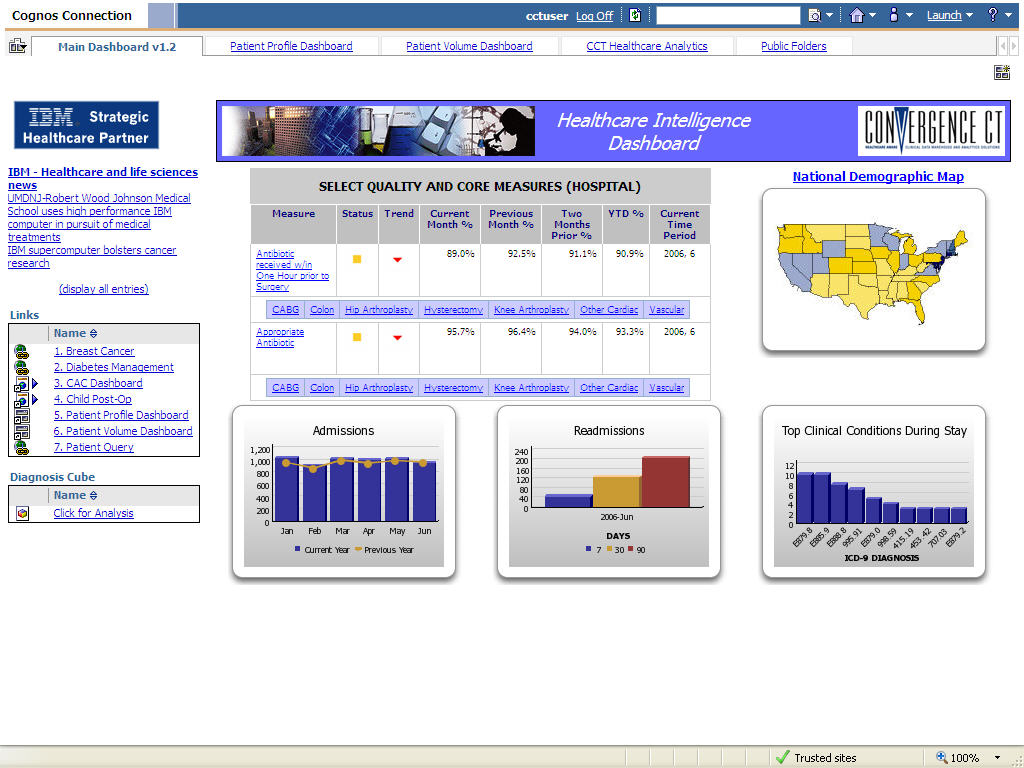 Valley Community 
Hospital
PMED
  intelligence
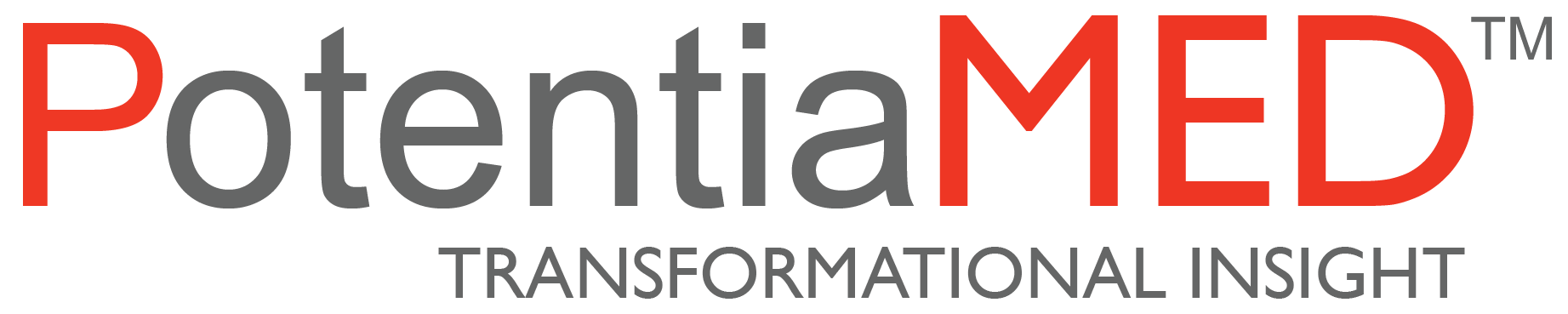 [Speaker Notes: An example of a hospital dashboard, this from our IBM Global Solutions Center in Dallas, where customers can see Cognos and health analytics solutions within a live demonstration environment]
Administrative Dashboards
View administrator-level CV service line data
Key Performance Indicators (KPI)
Length of Stay
Blood loss
Intra-operative Blood Product Use
Procedure Optimization
OR Time
Turnover time
Robotic program cost
Robotic per procedure cost etc.
Capacity
System use optimization
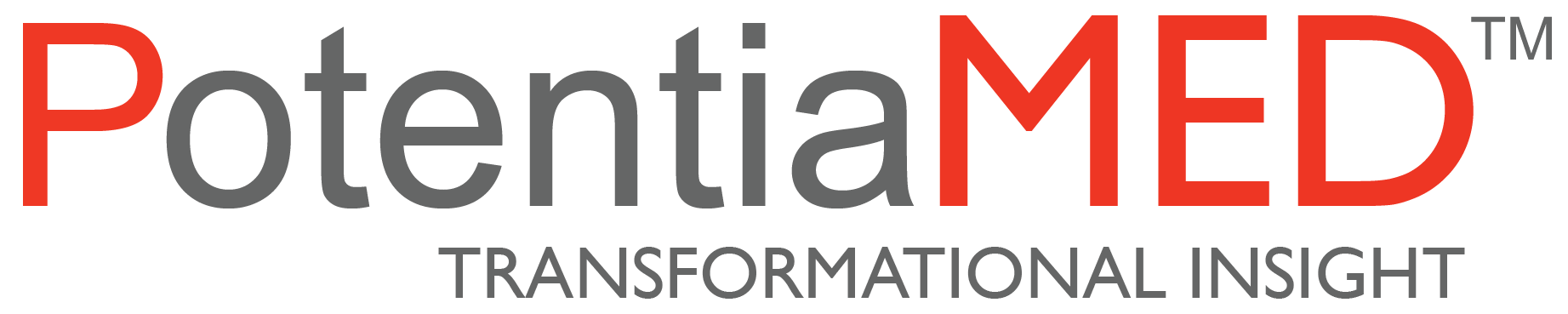 Example Administrator Dashboards
PMED
  intelligence
[Speaker Notes: A dashboard showing comparative data by state and average claim costs]
Example Administrator Dashboards
PMED
  intelligence
[Speaker Notes: A dashboard showing comparative data by state and average claim costs]
Surgeon Dashboards
View surgeon-level data
Key Performance Indicators
Length of Stay
Blood loss
Intra-operative Blood Product Use
Procedure Optimization
OR Time / Crossclamp time
Turnover time
Robotic program cost
Robotic per procedure cost etc.
Robotic capacity
System use optimization
Identify trends in:
Performance and outcomes
Referring physician profiles
Demographics by referring physician 
Patient average length of stay
Highest and lowest volume referring physicians
Patient risk categories by referring physician
Etc.
Transition from reactive to proactive manager using predictive analytics
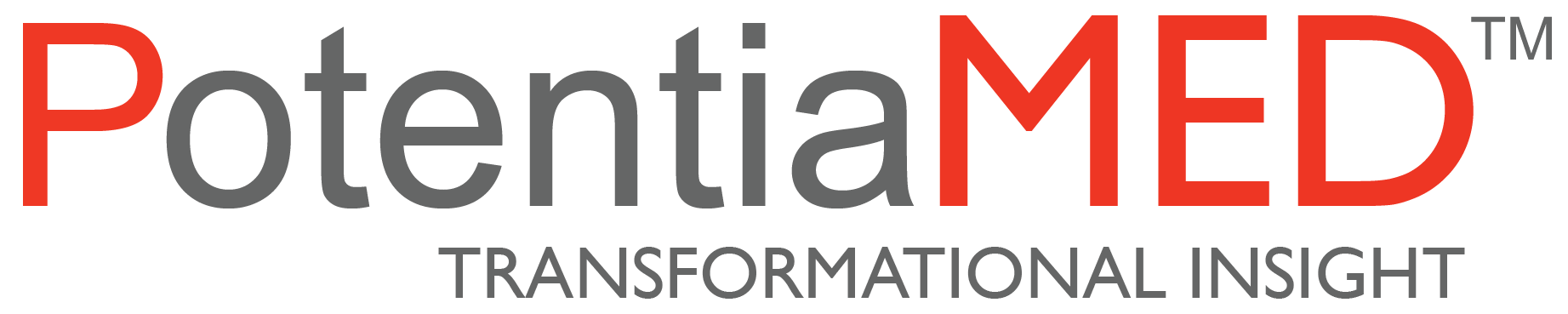 Example Surgeon Dashboard
PMED
  intelligence
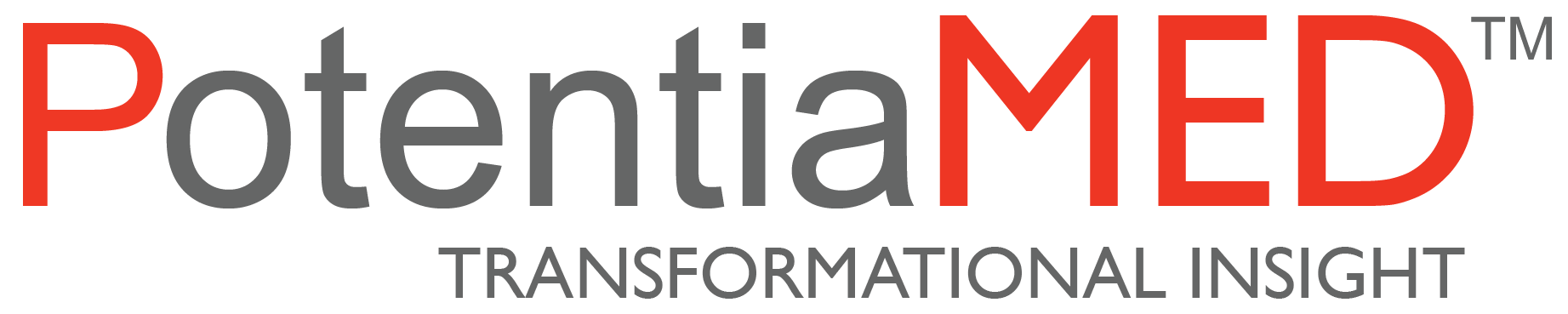 [Speaker Notes: STS Data Push]
Example Surgeon Dashboard
PMED
  intelligence
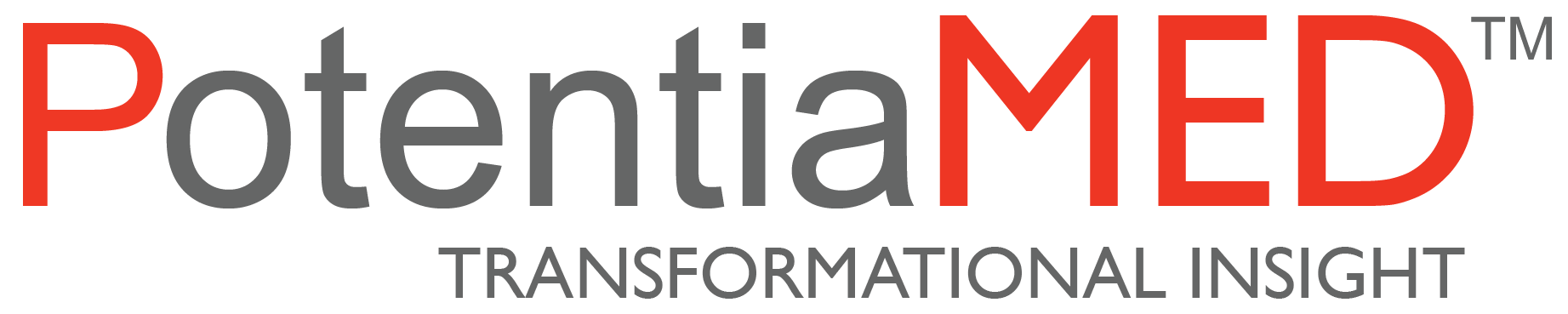 [Speaker Notes: STS Data Push]
Trend Analysis
PMED
  intelligence
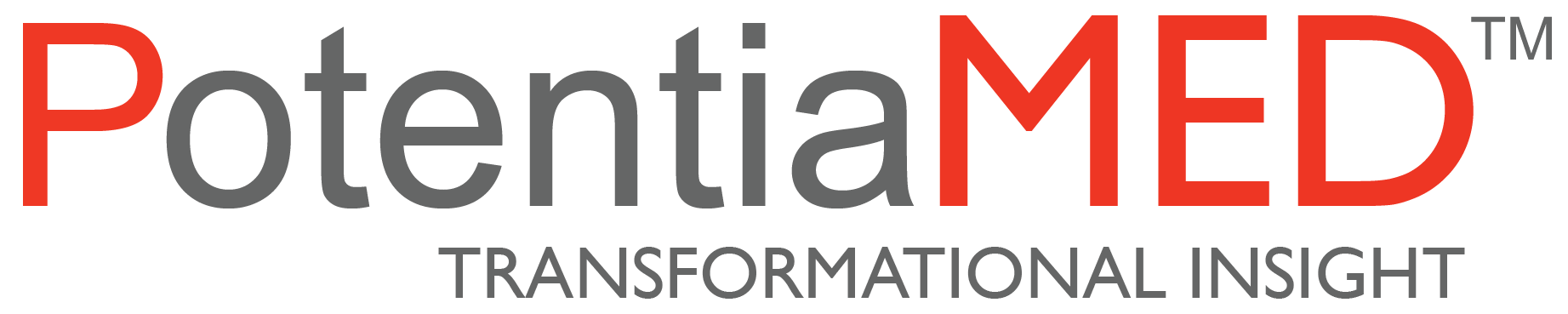 [Speaker Notes: This example from a health plan perspective shows scorecard of competing network of providers and cost trends for major diseases]
Let’s Get Started!
We look forward to partnering with you to build your successful robotics program.
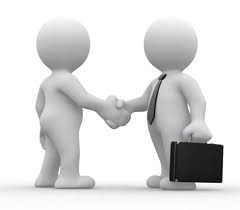 Disclaimer
Legal Disclaimer:  The information in this presentation contains forecasts and predictions whose accuracy cannot be and is not guaranteed, and such information has not been audited.  Information has been gathered and compiled from many sources, and neither MIS nor PotentiaMED shall assume responsibility for any errors or inaccuracies in information presented or third party data.  No promises or covenants are hereby made or shall be implied with respect to accuracy, results, facts, or otherwise.  Reliance on any information contained in this presentation is done at the party's own risk, and both MIS and PotentiaMED disclaim all liability and warranties to the maximum extent permitted by law.